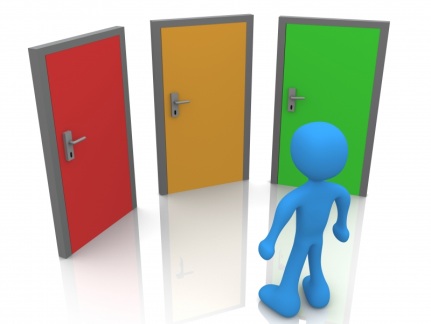 «Спешите делать добро»
МБОУ «Средняя общеобразовательная школа № 2»
Социальный проект
Проект подготовила:

Попова Юлия Дмитриевна

Ученица 10«А» класса
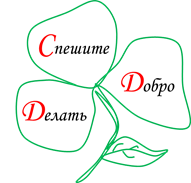 Салехард   2020
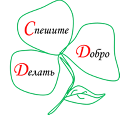 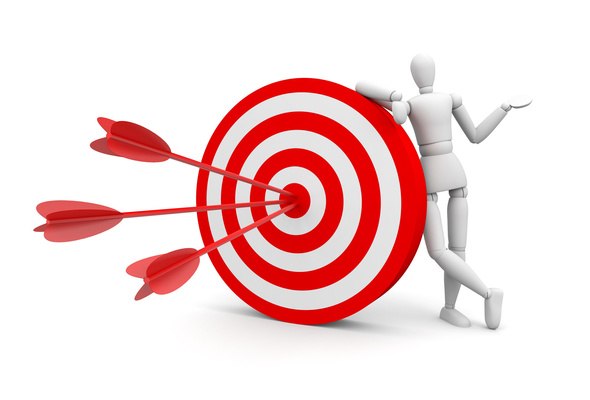 Содержание
Идея проекта
Цель проекта
Задачи проекта
Актуальность проекта
Основные целевые группы, на которые направлен проект
Краткое описание проекта
Результаты работы
Салехард   2020
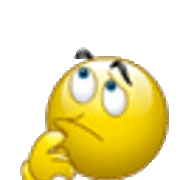 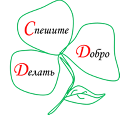 Идея проекта
Организовать на базе Салехардской окружной клинической больницы в онкологическом отделении регулярные мастер-классы.
Цель проекта
Создание условий для психоэмоциональной разгрузки пациентов онкологического отделения и помощь в реабилитации двигательной активности рук  пациентов с марта 2021 г. по декабрь  2021 г.
Салехард   2020
Задачи проекта
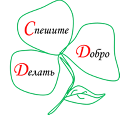 1. Информирование медперсонала и пациентов больницы, добровольцев о проведении мастер-классов (дата, время, тема мастер-класса).
2. Организация мастер-классов
3. Проведение мастер-классов
4. Подведение итогов
Салехард   2020
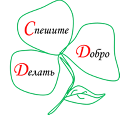 Актуальность проекта
В нашей стране сегодня существует актуальная проблема – стремительное увеличение количества людей, болеющих онкологией. Врачи на Ямале также отмечают рост заболеваемости онкологией. Так, по данным медиков, если в 2017 году на 100 тысяч человек регистрировалось 208 случаев, то в 2018 этот показатель достиг 212.  Больные после получения диагноза становятся привязанными к больнице, т.е. они ограничены в общении с окружающим миром. Психологи отмечают у пациентов  тяжелую реакцию (тревожное  эмоциональное состояние, ухудшение двигательной активности и т. п.)  на отдельные блоки химиотерапии в течение всего лечения. В этой ситуации возникает острая необходимость в помощи по реабилитации двигательной активности рук и психоэмоциональной разгрузки пациентов онкологического отделения. На улучшение этой ситуации  направлена творческая мастерская для пациентов онкологического отделения. Благотворно на состояние больных сказывается не только выполнение заданий, но и сама атмосфера, в которой проходят мероприятия – игровая и интересная, веселая и дружественная. Конечно, есть сложности с выбором материалов на мастер-классы в связи со спецификой учреждения.
Салехард   2020
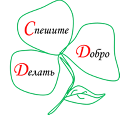 Основные целевые группы,
 на которые направлен проект
Проект направлен на пациентов онкологического отделения Салехардской окружной больницы, а также на медперсонал, родственников пациентов, которые  тоже смогут принять участие в мастер-классах .
Салехард   2020
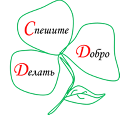 Краткое описание проекта
Продолжительность проекта –  с марта 2021 по декабрь 2021.
Социальный проект направлен на организацию мастер-классов в Салехардской Окружной клинической больнице для пациентов онкологического отделения. Мастер-классы нацелены на развитие моторики рук и поднятия настроения. Больные онкологией обычно проводят в стационаре от 6 месяцев до 1,5 лет и на это время оказываются изолированы от общества, а мастер-классы позволяют им отвлечься от изнурительного лечения, снизить стресс и испытать яркие эмоции и радость творчества.
Салехард   2020
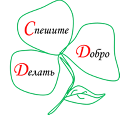 Достигнутые результаты
Количественные показатели
За время проведения 35 мастер-классов количество благополучателей  составит  525 человек (в количество благополучателей не входят: медперсонал, родственники пациентов, которые  также могут принимать участие в мастер-классах, соответственно, количество благополучателей незначительно может увеличится). Количество добровольцев волонтёров на 35 мастер-классах составит 175 человек (основной состав-7 человек).
Качественные показатели
В результате проведения мастер-классов происходит психоэмоциональная разгрузка пациентов,  улучшается моторика рук. Пациенты получают начальные навыки в творчестве, при дальнейшем развитии которых полученные навыки могут перерасти в профессию или идею для бизнеса, а также хобби.
Салехард   2020
Результаты мастер-классов
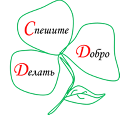 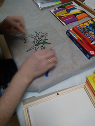 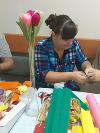 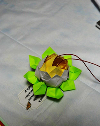 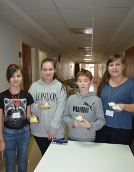 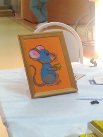 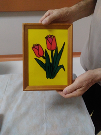 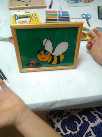 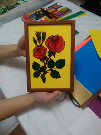 Салехард   2020
Результаты мастер-классов
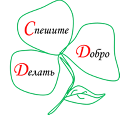 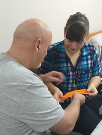 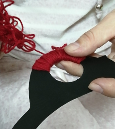 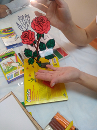 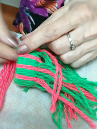 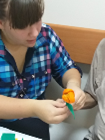 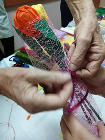 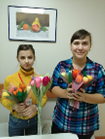 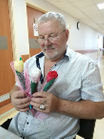 Салехард   2020
Результаты мастер-классов
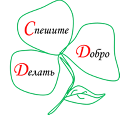 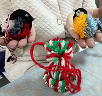 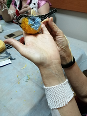 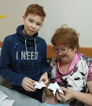 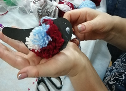 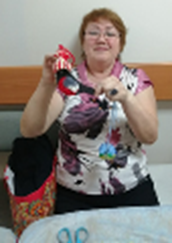 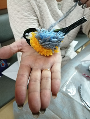 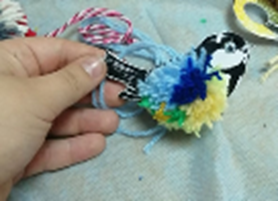 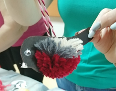 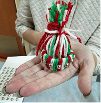 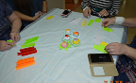 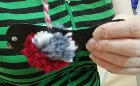 Салехард   2020
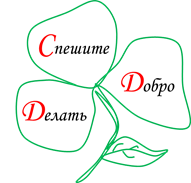 Как бы жизнь не летела –
Дней своих не жалей, 
делай доброе дело
Ради счастья людей.
Чтобы сердце горело
И не тлело во мгле, 
Делай доброе дело –
Тем живем на земле.
А. Лесных
Салехард   2020